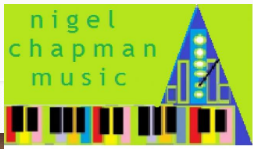 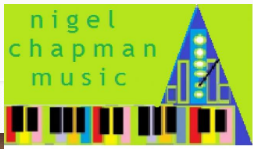 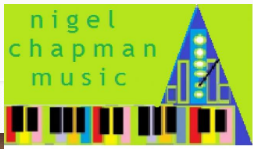 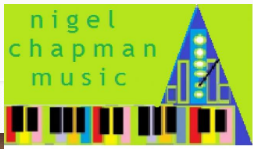 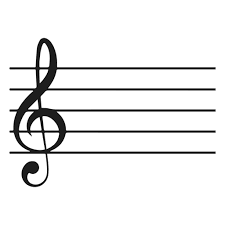 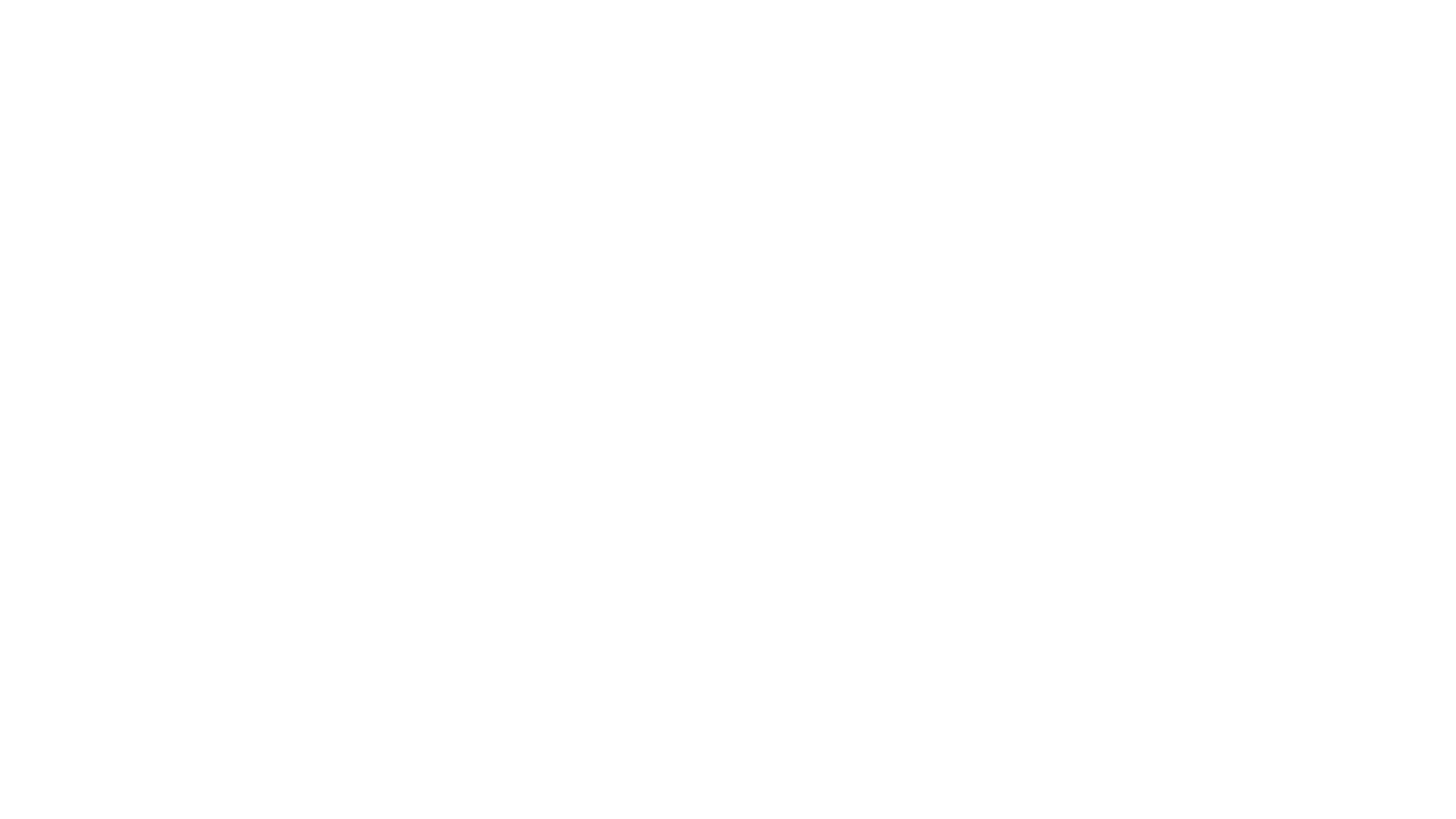 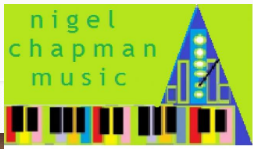 SAME
DOWN
UP
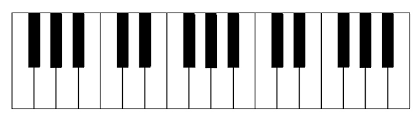 DOWN
UP
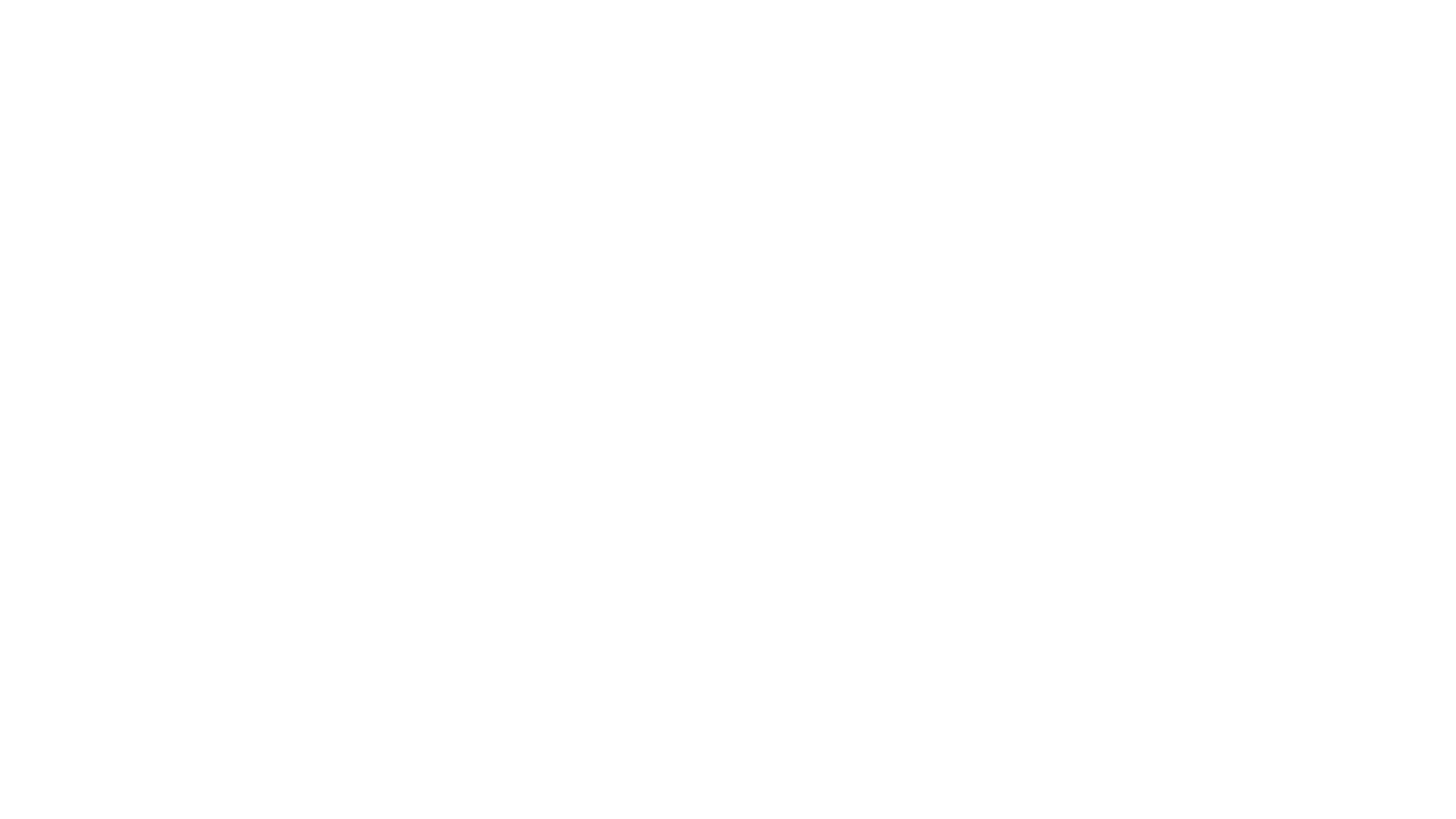 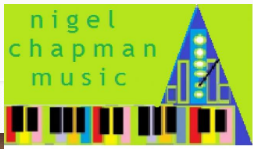 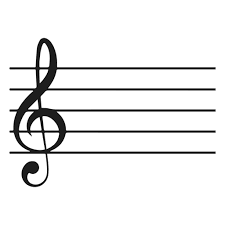 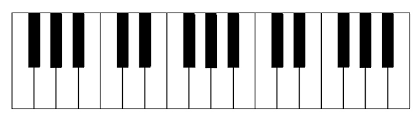 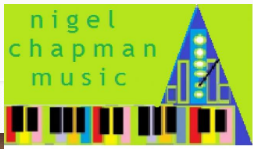 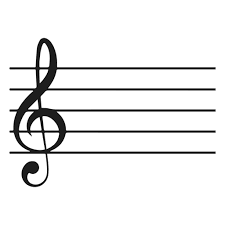 DOWN
UP
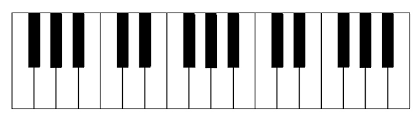 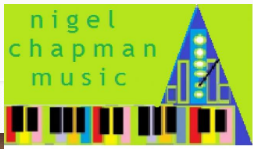 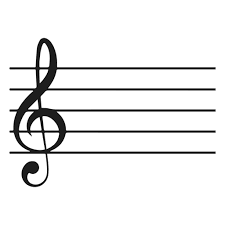 UP
DOWN
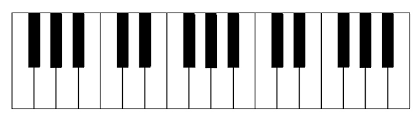 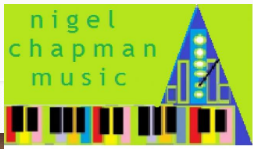 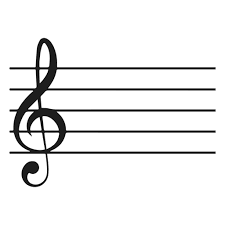 UP
DOWN
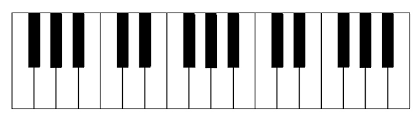 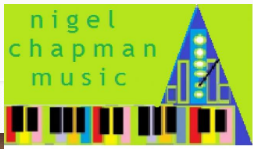 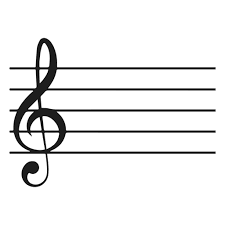 UP
DOWN
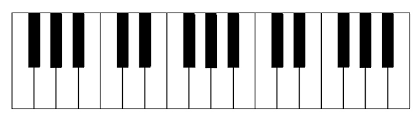 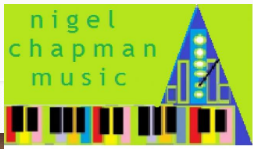 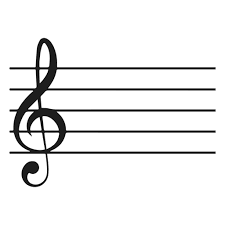 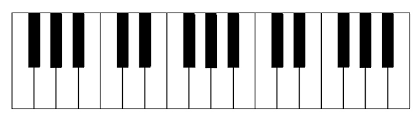 B
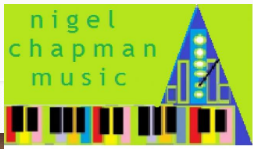 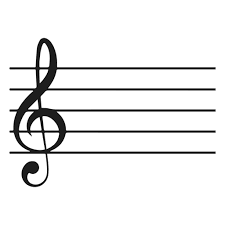 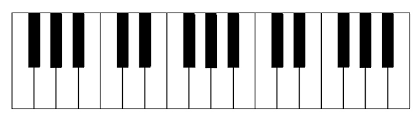 B
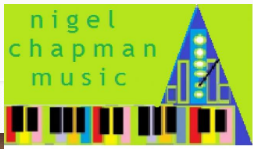 Treble Clef
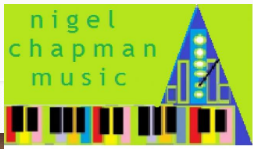 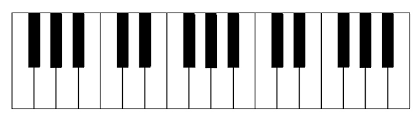 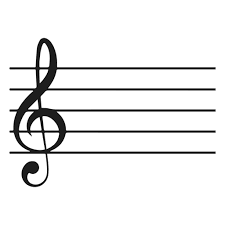 B
C
E
D
F
E
G
A
F
Fast
E
Drives
L I N E S
C
Bus
A
Green
F
SPACES
Every
SPACES
L I N E S
Bass clef
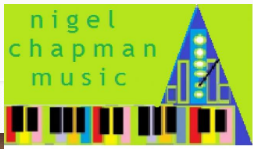 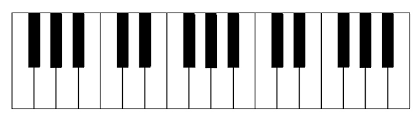 G
B
E
A
C
A
D
F
G
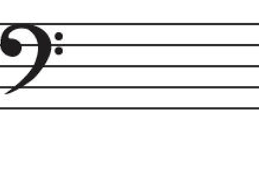 Auntie
Grass
Fit
Eat
Don’t
Cows
SPACES
Boots
All
Grannys
L I N E S
SPACES
L I N E S
Test : Name these notes 
and find on the piano
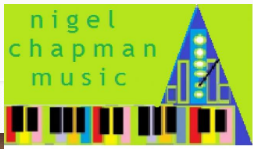 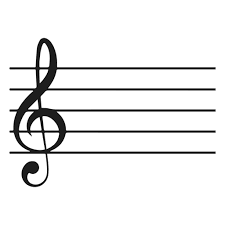 Test : Name these notes 
and find on the piano
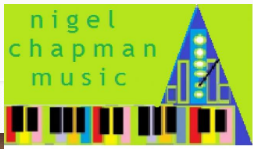 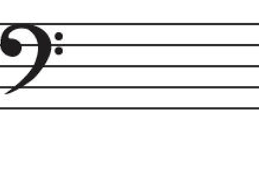